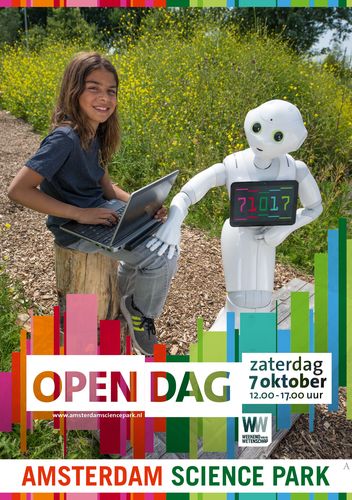 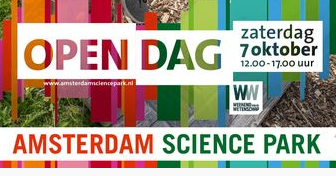 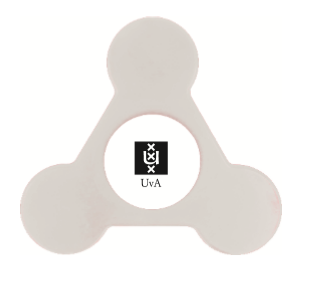 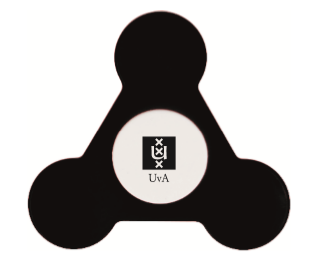 Fidget Spinner Workshop
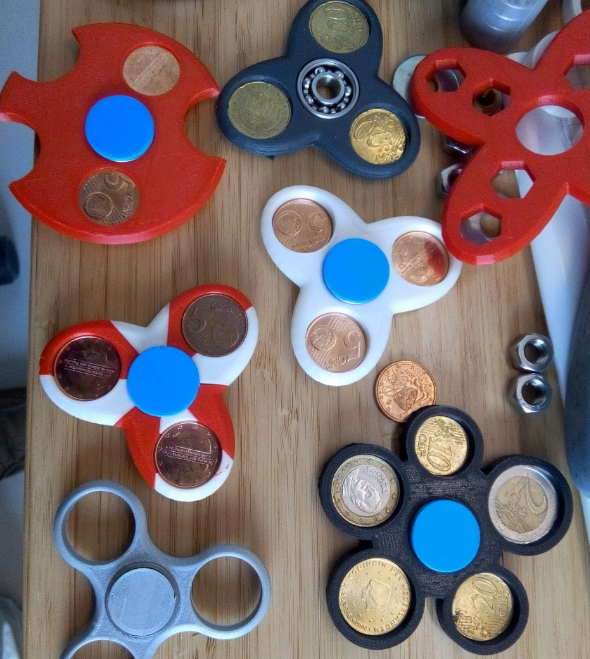 Waggelende spinners
Natuurkunde en spinners
Test en vergelijk
Bouw je eigen spinner
Formule 1 spinner game
UvA spinner
Het TeamTechnisch Centrum UvA Tristan van KlingerenSven KootAlix WattjesHans Ellermeijer  (spinners laser snijden en 3D printen)Institute of Physics UvAAndreas BehringerRudolf Sprik
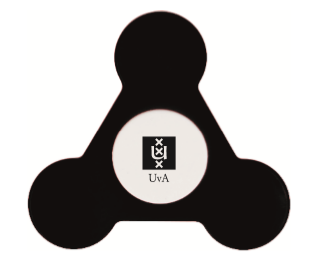 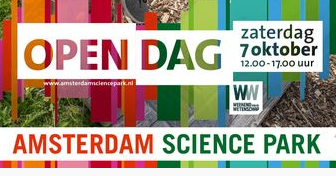 Natuurkunde van de Fidget Spinner
Onderdelen van de spinner

Gyroscoop: fietswielen en spinners

Wat beperkt de spin tijd ?
         Kogellager
         Luchtweerstand 
         Massa …..
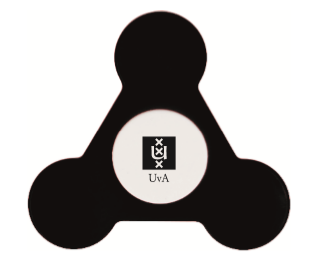 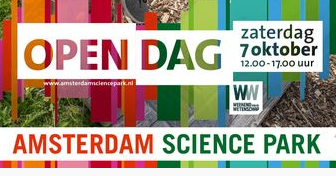 Onderdelen van een spinner
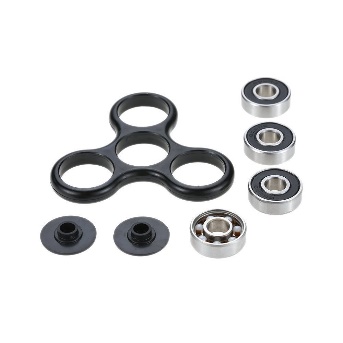 gewichtjes
frame
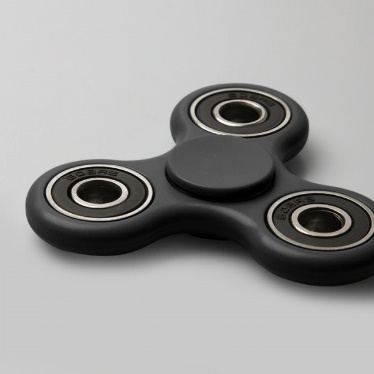 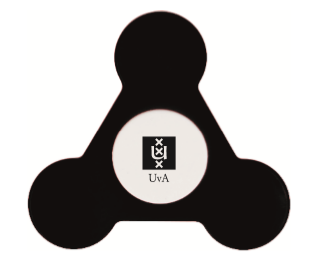 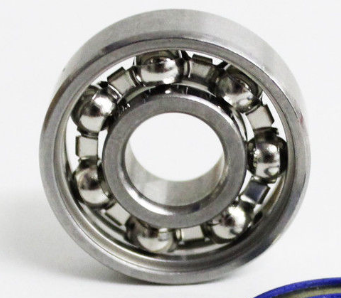 kapjes
kogellager
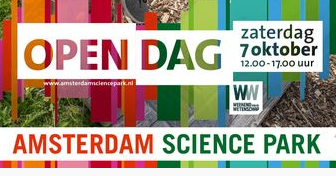 Behoudswetten in de mechanika
Energie
Impuls
Draaiimpuls
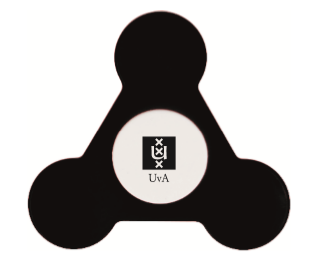 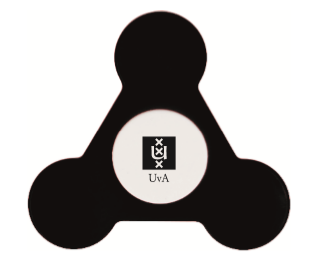 massa
snelheid
massa verdeling
rotatie snelheid
zwaartepunt
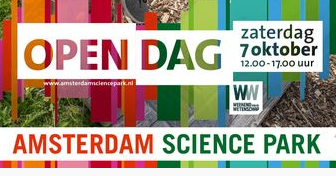 rotatiepunt
Fietswiel gyroscoop
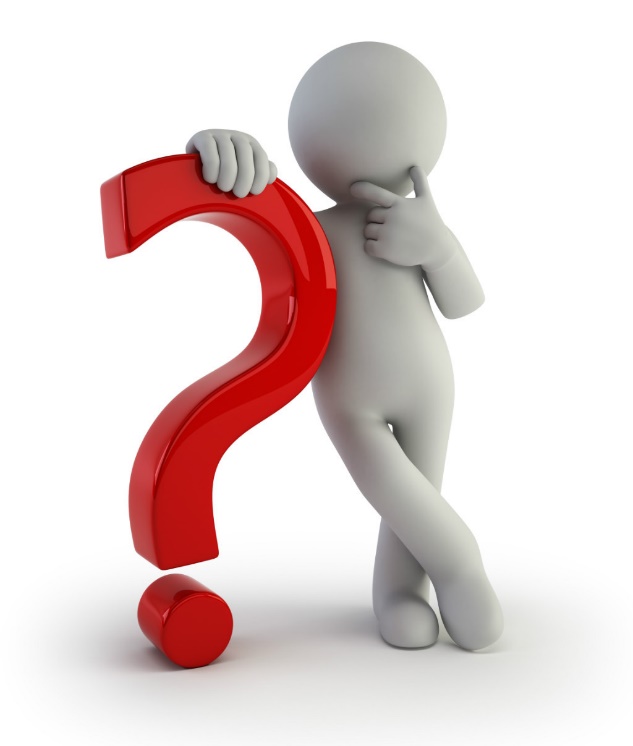 Opgehangen
aan een draad
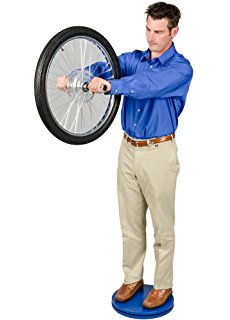 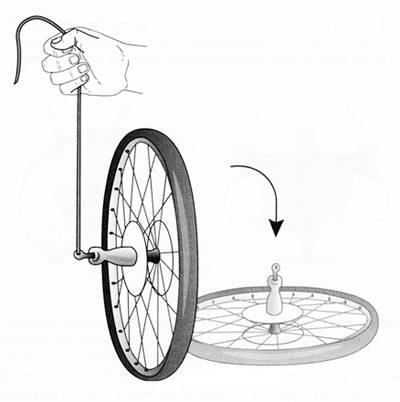 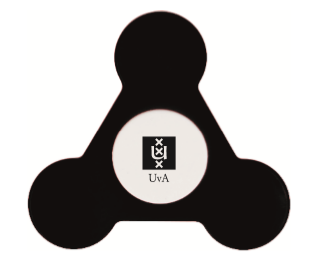 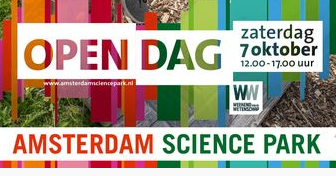 draaiplateau
Toepassing gyroscopen
Elektronisch
Mechanisch
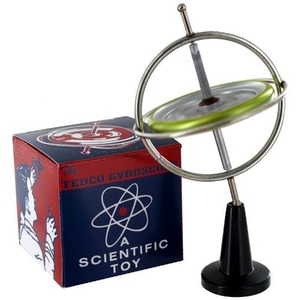 Drone
Gadgets
Vliegtuig
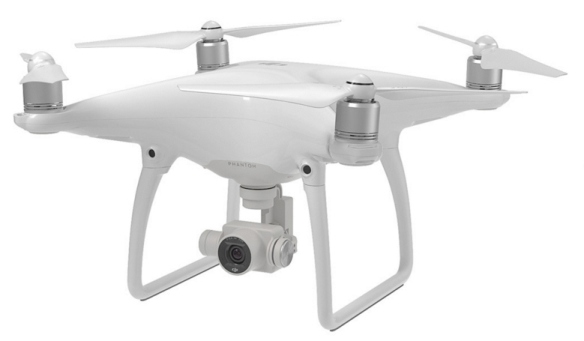 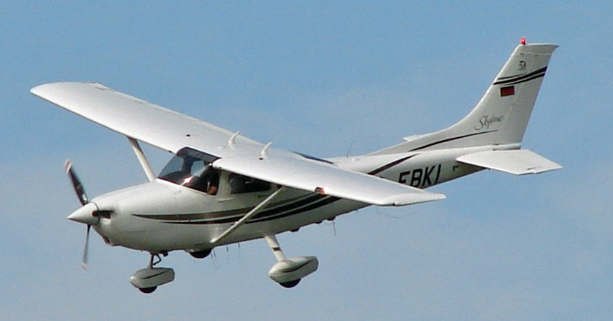 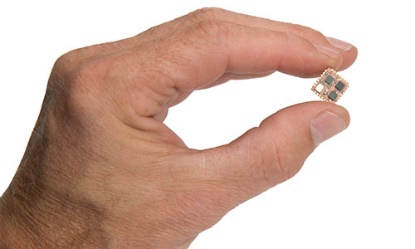 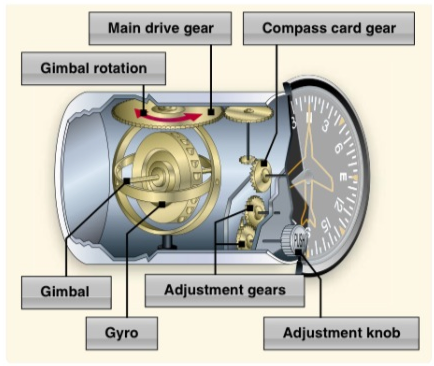 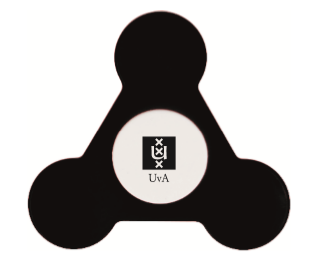 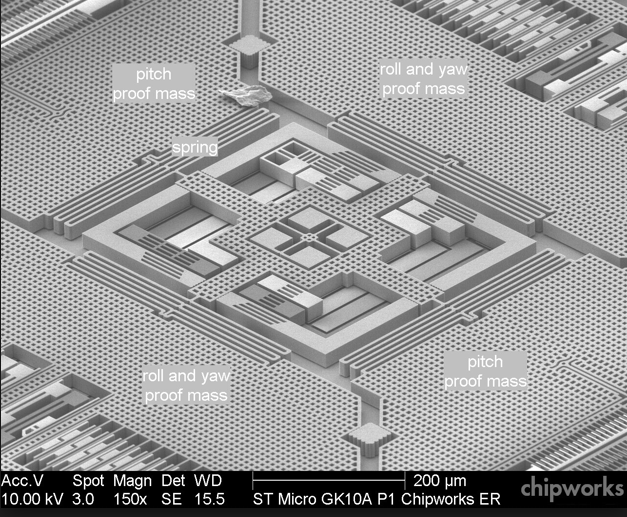 Wat beperkt de spin tijd ?
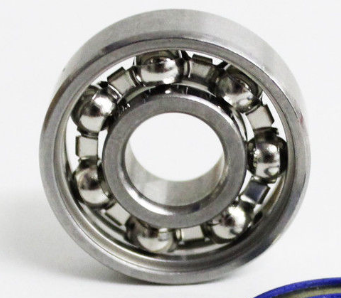 Kogellager en balans

Luchtweerstand 

Massa 

…..
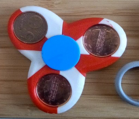 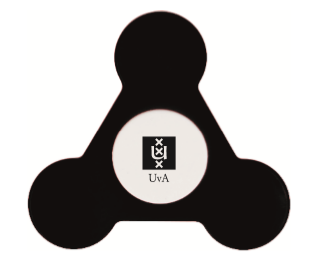 De fysica:                  https://www.youtube.com/watch?v=G7hh42AgBlQ
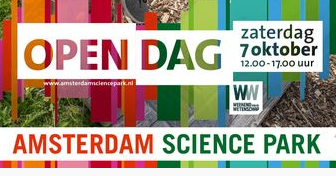 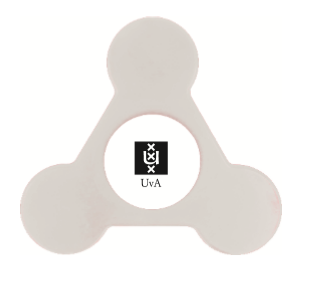 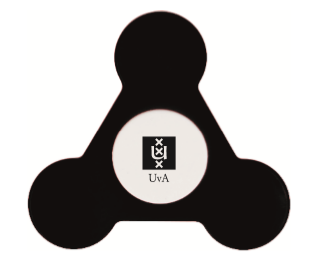 Nu zelf aan de slag …
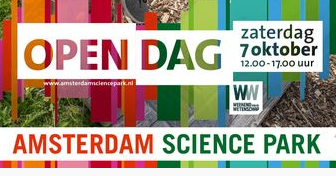 Bouw je eigen spinner

Test en vergelijk spinners
Stroboscope
Tachometer
Apps op de smart phone

Waggelende spinners
   Plaats van zwaartepunt en draaipunt

Formule 1 spinner game
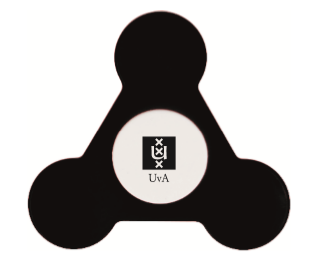 Geprinte spinners
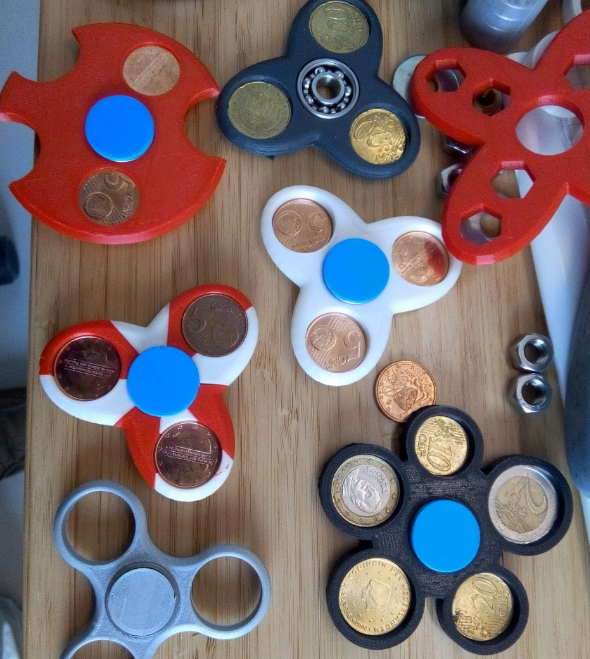 Onderdelen
* Kies een spinner frame 
   Beschikbaar in verschillende kleuren en soorten …
 
* Lager
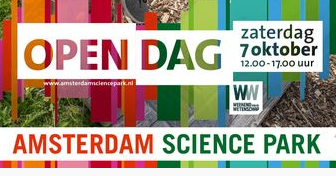 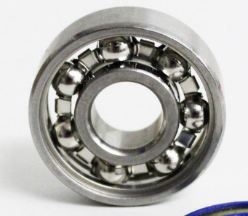 * Gewichten (munten, moeren , …)
* Kapjes
Montage
*  Pluk de randjes weg die zijn blijven zitten bij het printen.  
    Je kunt daarbij bv. schuurpapier gebruiken.
* Druk het lager in het centrum van de spinner
* Voeg gewichtjes toe (5ct munten, moeren …) in de uitsparingen.
   Gebruik eventueel lijm als het niet goed klemt.
* Breng eindkapjes aan in het midden van het lager.
en spinnen maar …
Laser gesneden spinners
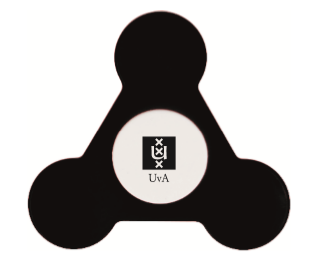 Onderdelen
*   Kies een spinner frame 
     Beschikbaar in verschillende kleuren en soorten …
 
*   Lager
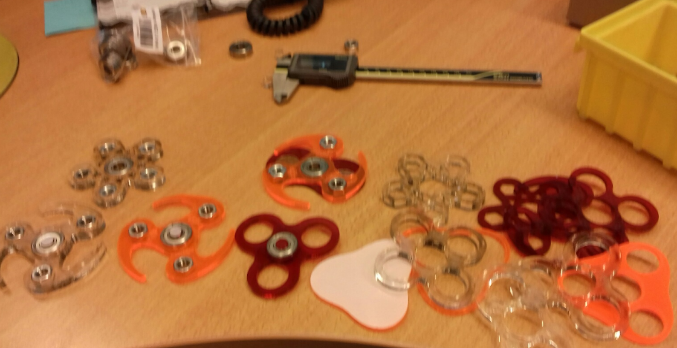 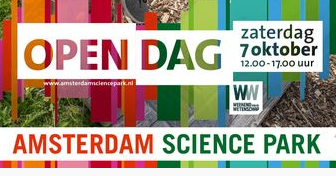 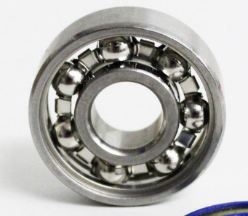 *  Gewichten (munten, moeren , …)
*  Kapjes
Montage
*   Gebruik twee halve spinner voor het frame 
      Let op het boven deel heeft ruimere gaten voor de munten dan het ondergedeelte ! 
      Zo vallen de munten er niet doorheen
*   Eventueel ruwe plekjes bijwerken met schuurpapier
*   Pas de twee delen op elkaar en druk het lager in het midden
*   Lijm de twee delen opelkaar indien nodig
*   Druk de munten of moeren in de gaten
*   Breng naar keuze de kapjes aan
en spinnen maar …
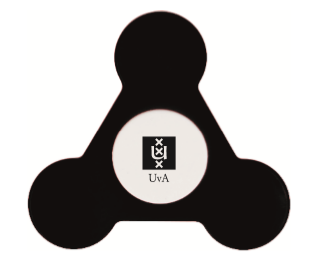 De UvA Spinner
Die is al kant en klaar …
Neem er eentje mee en vergelijk met je eigen spinner(s)
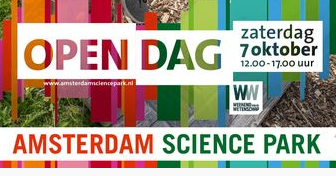 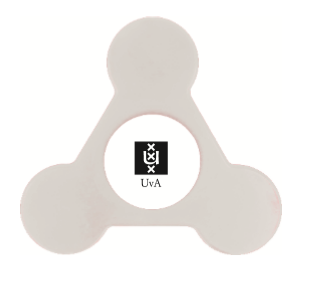 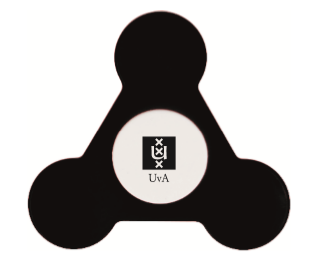 zwart en wit
en spinnen maar …
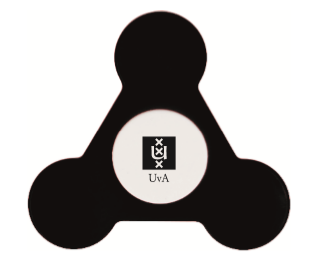 Om uit te proberen
Formule 1 fidget spinning
Race tussen spinners gemaakt uit identieke onderdelen
Wie het langst draaien ?
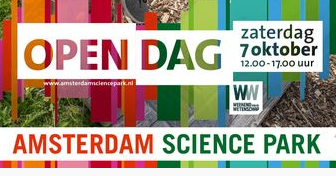 Wedstrijd regels:
Start de  spinner met de luchtpomp gedurende maximaal 30 seconden
Loslaten na het startsein en vrij laten draaien 
Tot de spinner is uitgetold volgens de scheidrechter
Spinner toerental
Bekijk de spinner met een stroboscope en laser toeren teller
Wat zie je eigenlijk precies ?
Apple en Android Smartphone Apps.  Werkt dat ?
Waggelende spinners
Varieer het aantal gewichtjes in de armen van de spinner
Wat voel je als je spint en hoe komt dat 
Blijft de spinner met meer gewichtjes langer draaien Gebruik een smartphone oid voor het meten van de tijd
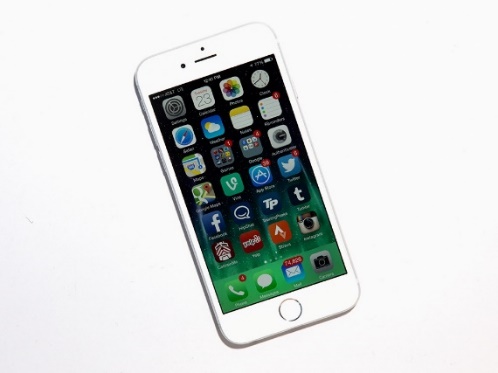 Smartphone Apps voor spinners
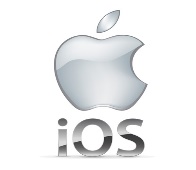 IoS: 
Fidget Spinner Speedometer, Outerspacious Software LLC (camera)
 
Android: 
Strobily, thepenguin77                                                                 (stroboscope)
Fidget Spinner Tachometer, MoonscapeSoft                           (geluid)
Physics Toolbox Suite, Vieyra Software                                    (leest meerdere sensoren uit)
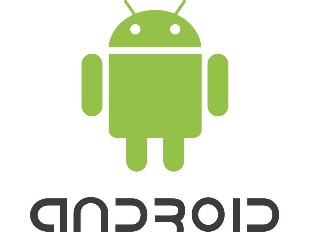 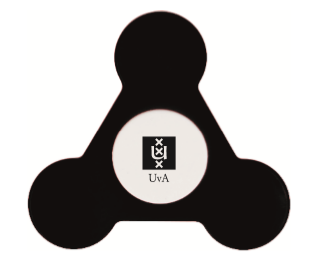 Filmpjes:
De fysica:                  https://www.youtube.com/watch?v=G7hh42AgBlQ
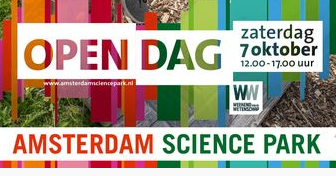 Katten en spinners: https://www.youtube.com/watch?v=_RwiXM3GXZU